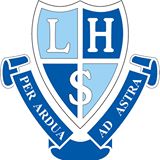 HSIE Faculty
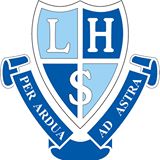 HSIE Faculty – Aboriginal Studies
Focuses on Aboriginal people’s relationship to the Land, Aboriginal heritage and identity, a comparative study of an International Indigenous community and contemporary challenges facing Aboriginal communities. Research is conducted throughout the two years and involves a project completed as part of the Year 12 course.
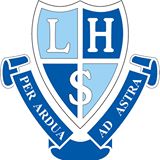 HSIE Faculty – Ancient History
Provides an understanding of archaeological methods, written sources, and issues involved in the investigation of the ancient past. Involves a research project in the Year 11 course.
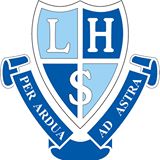 HSIE Faculty – Business Studies
Encompasses the theoretical and practical aspects of business, covering the planning of a small business through to the management of operations, marketing, finance and human resources in large businesses.
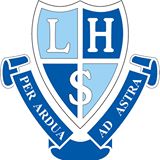 HSIE Faculty – Geography
Investigates biophysical and human geography whilst developing knowledge and understanding about spatial and ecological dimensions of geography. Involves a research project as part of the Year 11 course.
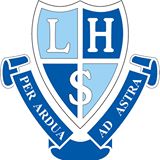 HSIE Faculty – Legal Studies
Develops knowledge and understanding of the nature and functions of law and law-making through investigating, analysing and synthesising legal information and examining legal issues from a variety of perspectives.
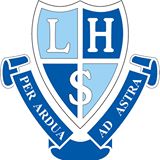 HSIE Faculty – Modern History
Develops understanding of methods and issues involved in the investigation of modern history, including personalities, ideas, movements, events and developments that have shaped the modern world. Involves a research project in the Year 11 course.
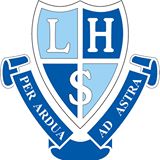 HSIE Faculty – Society and Culture
Draws upon concepts and social research methods from anthropology, communication, cultural and media studies, philosophy, social psychology and sociology to develop a clear understanding of the interaction of persons, society, culture, environment and time. Involves a research project as part of the Year 12 course.
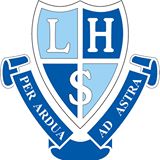 HSIE Faculty – Studies of Religion I AND II
Promotes an understanding and critical awareness of the nature and significance of religion and the influence of belief systems and religious traditions on individuals and within society. Depth Studies include Buddhism and Islam for the one unit course and Buddhism, Judaism and Islam for two unit course. 
NOTE: SoR I and SoR II can not be studied concurrently and differ only in content amount, not difficulty.
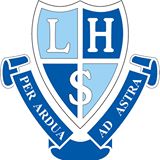 HSIE Faculty – Work Studies
Develops knowledge and understanding of the issues faced in the transition to work and the skills needed for effective career planning and performance of tasks in the work environment
Board endorsed course (Non-ATAR Course)